„Berliner Spaziergangsgruppen“
Schritt für Schritt zu mehr Gesundheit im Alter
„Berliner Spaziergangsgruppen“
ehrenamtlich begleitete, wohnortnahe, regelmäßige Spaziergänge für und mit älteren Menschen im Stadtteil
kostenlos und ohne Anmeldeformalitäten 
keine spezielle Fähigkeiten oder Sportkleidung nötig
der Einstieg ist jederzeit möglich
Dauer und Strecken der Spaziergänge nach Möglichkeiten der Teilnehmenden
2
[Speaker Notes: Es handelt sich um ein niedrigschwelliges Bewegungsangebot, an dem jede und jeder teilnehmen kann.

spezielle Fähigkeiten oder Sportkleidung sind für Begleiterinnen und Begleiter und Teilnehmende nicht nötig

die Dauer der Spaziergänge und Strecken werden ausschließlich nach den Wünschen und körperlichen Möglichkeiten der Teilnehmenden ausgewählt]
Zielgruppe – Wer wird/soll mit Ihnen spazieren gehen?
jede und jeder die/der Lust hat spazieren zu gehen
alleinlebendende und/oder ältere Menschen in schwieriger sozialer Lage
Interessierte, (in ihrer Mobilität eingeschränkte) ältere Menschen, die sich in einer Gruppe sicherer fühlen und gerne spazieren gehen
3
[Speaker Notes: Menschen, die sich an die vermittelnden Einrichtungen wenden oder Personen, die sie selber ansprechen.]
Ziele
Bewegungsförderung
Förderung der sozialen Teilhabe
Verstärkte Nutzung des öffentlichen Raums
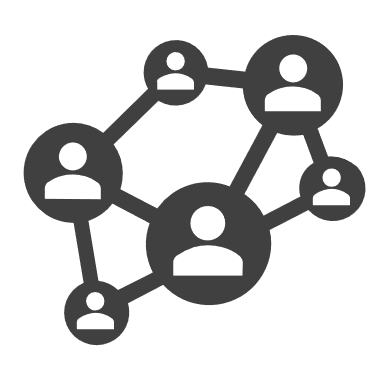 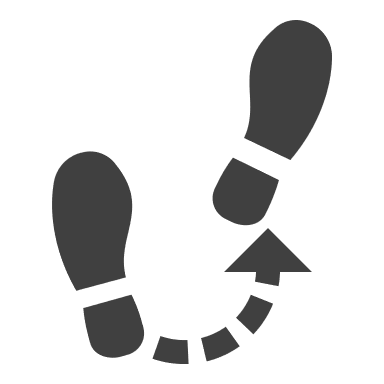 Förderung der sozialen Teilhabe
Das Erleben (neuer) sozialer Kontakte 
Ältere (alleinlebende) Menschen haben ein hohes Risiko der Vereinsamung
Sehr niedrige Barrieren zur Teilhabe am sozialen Leben, Förderung der Chancengleichheit
Bewegungsförderung
Bewegung im Alltag 
Unfall- und Sturzprävention 
Prävention von bestimmten Erkrankungen 
Förderung und Erhalt der Selbstständigkeit
4
[Speaker Notes: » Grundsätzlich hat Bewegung positive Auswirkungenauf die Gesundheit, Lebensqualität und Selbstständigkeit bis ins hohe Alter.

» Gemeinsames Spazierengehen fördert die soziale Teilhabe und Bewegung älterer
Menschen im Quartier. Das Erleben (neuer) sozialer Kontakte bei einem Gruppenangebote,
wie den „Berliner Spaziergangsgruppen“, hat einen positiven Einfluss auf
das Wohlbefinden und die Lebensqualität älterer Menschen.

» Die Entwicklung und Umsetzung niedrigschwelliger Bewegungsangebote vor Ort
mit älteren Menschen, die sich bisher wenig oder gar nicht bewegen, oder bewegungsfördernde
Angebote aufgrund fehlender finanzieller Ressourcen oder Erfahrungen
nicht in Anspruch nehmen (können), fördert die gesundheitliche Chancengleichheit.]
Was brauche ich um Spaziergangs-begleiterin oder -begleiter zu werden?
Lust auf regelmäßige Spaziergänge
eine offene Art
Zuverlässigkeit
5
Häufige Fragen von Interessentinnen und Interessenten I
Bringen denn Spaziergänge überhaupt etwas?
Bewegung kräftigt das Immunsystem und steigert das Wohlbefinden.
Typischen Alterserkrankungen wie z. B. Herz-Kreislauf-Erkrankungen, Stoffwechselerkrankungen und Erkrankungen des Muskel- und Skelettsystems können damit vorgebeugt bzw. Folgen der Erkrankungen können abgemildert werden.
Bin ich nicht schon viel zu alt, um meine Gesundheit zu verbessern?
Es ist nie zu spät! Studien haben gezeigt, dass bisher körperlich inaktive Menschen ihr Wohlbefinden und ihren Gesundheitszustand verbessern, sobald sie regelmäßige körperliche Aktivitäten in ihren Tagesablaufplan einbauen.
6
Häufige Fragen von Interessentinnen und Interessenten II
Mir geht es oft nicht gut und ich habe Angst mich zu überfordern!
Die Spaziergangsgruppen sind:
kein Sportprogramm und deshalb nie leistungsorientiert,
besonders bei gesundheitlichen Einschränkungen oder zum Start durch eine aufmerksame Begleitperson ein guter Rahmen,
offene Gruppen und ein kostenloses Angebot, ideal zum Ausprobieren.
7
Häufige Fragen von Interessentinnen und Interessenten III
Ich habe Angst zu stürzen und meide deshalb Spaziergänge. 
Spazierengehen kräftigt die Muskulatur und schult das Gleichgewicht, was die wichtigsten Einflussfaktoren auf das Sturzrisiko sind.
Es wird auf passende Untergründe und gegebenenfalls auf ausreichend Sitzgelegenheiten zwischendurch geachtet.
Die Spaziergangsbegleiterin oder der Spaziergangsbegleiter kann bei Gangunsicherheit unterstützen.
Gehhilfen können verwendet werden.
8
Häufige Fragen von Interessentinnen und Interessenten IV
Ich habe in letzter Zeit wenig Kontakt zu meinen Mitmenschen, wie kann ich sicher sein, die fremde Person vertrauenswürdig ist? 
Alle Spaziergangsbegleiterinnen und -begleiter sind aus der Nachbarschaft und der vermittelnden Institution bekannt.
Die Spaziergänge finden in der gewohnten Wohnumgebung statt, 
Bewegung fällt mir gar nicht so schwer, ich habe eher Probleme mit der Konzentration. Ist das Angebot trotzdem etwas für mich?
Die Durchführung von verschiedenen Bewegungsvariationen, unterstützt von der Begleitung, wirken wie ein Training für das Gehirn. 
Das seelische und geistige Wohlbefinden steht eng in Beziehung zum körperlichen Wohlbefinden.
9
Ihre Aufgabenbereiche
Sie entscheiden wohin spaziert wird oder wann der Spaziergang z. B. auf Grund des Wetters abgesagt wird.
Sie sind die Ansprechperson für die ganze Gruppe und für die beteiligte Einrichtung.
Durch ihre persönlichen Kontakte tragen Sie dazu bei, neuer Spaziergängerinnen und Spaziergänger zu gewinnen,
versuchen Sie regelmäßige Termine für die Spaziergänge zu finden und 
finden Sie eine Vertretungsregelung.
10
[Speaker Notes: Gut zu wissen
Im Mittelpunkt der Spaziergangsgruppen steht die Geselligkeit und die Bewegung in der Gemeinschaft.

Spaziergangsgruppen sind offene Gruppen und sollten nicht mehr als zehn Spaziergängerinnen und –gänger umfassen, damit Sie noch alle „im Blick“ haben können.

Im Idealfall gibt es eine zweite Person, die Sie bei den Spaziergängen unterstützt und die Sie im Falle von Urlaub oder Krankheit vertreten kann. 

Vielen ältere Menschen fällt es am Anfang schwer Unbekannten gegenüber Vertrauen aufzubauen. Stellen Sie sich vor, erzählen Sie von sich und respektieren Sie anfängliche Ängste, seien Sie offen.

Eine Zeitstruktur ist für viele Menschen wichtig und hilfreich – egal ob jung oder älter, versuchen Sie regelmäßige Termine für die Spaziergänge zu finden.]
Unterstützung für Sie
Diese Einrichtung 
bietet den Start- und Endpunkt für die Spaziergänge, 
stellt Räumlichkeiten für ein Miteinander zur Verfügung, 
unterstützt bei der Routenplanung, 
kennt die Bedarfe im Bezirk, 
steht Ihnen als Ansprechperson für Fragen und Anregungen zur Verfügung, 
gewährleistet Ihnen, wenn möglich im Rahmen des Ehrenamtes einen Versicherungsschutz.
11
Planung und Durchführung von Spaziergängen
die Strecken sind auf die Leistungsfähigkeit der Teilnehmenden angepasst,
finden regelmäßig und mindestens einmal in der Woche statt,
Sie sind mindestens 30 Minuten in Bewegung,
bei Bedarf Toiletten und Sitzgelegenheiten einplanen.
Materialien zum Download finden sie unter: www.gesundheitbb.de/zfb
Foto: Marco2811, Fotolia
12
Ideensammlung zur inhaltlichen Gestaltung
Entdeckungsspaziergänge
Kulturspaziergänge
Historische Spaziergänge
Generationenübergreifende Spaziergänge mit Kindern und Jugendlichen
Brainwalking
Stadtteilbegehungen
Nachbarschafts-Spaziergänge
13
[Speaker Notes: » Entdeckungsspaziergänge: Woher kommt eigentlich der Straßenname/Name der
Plätze? Welche besonderen Orte/Erinnerungstafeln etc. gibt es in der direkten Umgebung?
Was ist die Geschichte der Häuser/Bauwerke/Geschäfte? Wann ist diese
Grünanlage entstanden? Auch als Spaziergangsbegleiterin oder -begleiter können
Sie viel von den älteren Menschen lernen, die teilweise schon sehr lange im Stadtteil
wohnen.
» Kulturspaziergänge: Spaziergänge zu kulturellen/ musikalischen/ literarischen Orten
» Historische Spaziergänge: Spaziergänge/ Führungen durch historische Orte
» Generationenübergreifende Spaziergänge mit Kindern und Jugendlichen
» Brainwalking: Spaziergänge für die körperliche und geistige Fitness
» Stadtteilbegehungen: Spaziergänge zur Gestaltung einer bewegungsfreundlichen/-
förderlichen Wohnumgebung durch Identifizierung von Barrieren
» Nachbarschafts-Spaziergänge: Spaziergänge zu Treffpunkten in der Nachbarschaft,
preiswerten Essensmöglichkeiten oder Büchertausch-Orten
Damit der Organisationsaufwand für die Begleiterinnen und Begleiter überschaubar
bleibt, sollten diese besonderen Spaziergänge die Ausnahme bleiben.]
„Berliner Spaziergangsgruppen“ und zusätzliche Bewegungsübungen
Mit Übungen für die Arme, die Schultern oder den Rücken können Muskeln und Gelenke erreicht werden, die vom Gehen nicht profitieren.
Je einfacher und alltäglicher diese Übungen sind, umso besser.
Im Idealfall werden die Übungen nach einem oder mehreren gemeinsamen Durchgängen von den Teilnehmenden regelmäßig und auch eigenständig durchgeführt.
14
[Speaker Notes: Wenn Sie als Einrichtung eine Kiezsportübungsleiterausbildung anbieten, bietet sich hier an auf Ihr Angebot hinzuwiesen.]
„Berliner 1 zu 1 Spaziergänge“
Für viele z. B. allein, mit wenig sozialen Kontakten oder sozial isoliert lebenden älteren Menschen kann Bewegung in einer Gruppe ungewohnt oder sogar unbekannt sein.
Ziel: 
Im kleinen Rahmen mit nur einer Person, die Freude an Geselligkeit wieder entdecken.
die Zugangshürden von bewegungsförderlichen Gruppenangeboten durch eine langsame Heranführung an z. B. „Berliner Spaziergangsgruppen“ senken.
15
[Speaker Notes: Für viele z. B. allein, mit wenig sozialen Kontakten oder sozial isoliert lebenden älteren Menschen kann Bewegung in einer Gruppe ungewohnt oder sogar unbekannt sein, so dass ein Gruppenangebot eine Hürde zur Teilnahme an bewegungs-förderlichen Aktivitäten bedeuten kann.]
„Berliner 1 zu 1 Spaziergänge“
Was gilt es zu beachten?
Vielen ältere Menschen fällt es am Anfang schwer Unbekannten gegenüber Vertrauen aufzubauen.
Treffen Sie Interessierte an der Haustür,
seien Sie achtsam, wenn Sie feststellen, dass der/die Teilnehmende zum verabredeten Spaziergang in keiner guten Verfassung ist. 
Beginnen Sie mit der Teilnehmerin oder dem Teilnehmer mit einer ihr oder ihm bekannten Route.
16
[Speaker Notes: Vielen ältere Menschen fällt es am Anfang schwer Unbekannten gegenüber Vertrauen aufzubauen.

Stellen Sie sich vor, erzählen Sie von sich und respektieren Sie anfängliche Ängste, seien Sie offen.

Treffen Sie die Interessierte oder den Interessierten am besten an der Haustür, für nachfolgende Spaziergänge oder wenn die vermittelnde Einrichtung bekannt ist, bietet auch diese sich sehr gut als Treffpunkt an.

Seien Sie achtsam, wenn Sie feststellen, dass der/die Teilnehmende zum verabredeten Spaziergang in keiner guten Verfassung ist. Verkürzen Sie ggf. eine geplante Strecke, manchmal ist auch ein gemeinsames Kaffeetrinken alles was möglich ist. Wenn nötig, verschieben Sie den Termin und sorgen im Rahmen Ihrer Möglichkeiten dafür, dass es der oder dem Teilnehmenden gut geht.

Beginnen Sie mit der Teilnehmerin oder dem Teilnehmer mit einer ihr oder ihm bekannten Route. Finden Sie z. B. eine gemeinsame Lieblingsroute. Später können Sie Routen mit unterschiedlichem Anforderungscharakter einplanen.]
Überlegungen zum ersten Spaziergang
Schätzen Sie die Leistungsfähigkeit je nach Tagesform ein.
Lernen Sie die Interessen und Bedürfnisse der Teilnehmenden kennen.
Vereinbaren Sie regelmäßige Termine.
Planen Sie Routen mit unterschiedlichem Anforderungscharakter
Besprechen Sie den Ablauf bei einem unvorhergesehenen Ausfall eines Spaziergangs
Foto: zettberlin / photocase.com
17
Überlegungen zum erste Spaziergang
Holen Sie erstes Feedback ein.
Weisen Sie auf „Ausrüstung“ für kommende Spaziergänge hin.
Muntern Sie Teilnehmende dazu auf, weitere Personen auf das Angebot aufmerksam zu machen.
Besprechen Sie den Ablauf für einen unvorhergesehenen Ausfall.
Klären sie den Umgang mit schlechtem Wetter.
Klären Sie mit der Einrichtung, wie viele Personen an der Spaziergangsgruppe teilnehmen können.
18
[Speaker Notes: Holen Sie ggf. erstes Feedback und Vorschläge für die weiteren Spaziergänge ein.

Weisen Sie auf „Ausrüstung“ für kommende Spaziergänge hin: Festes Schuhwerk und evtl. etwas zum Trinken.

Muntern Sie Teilnehmende dazu auf, weitere Personen auf das Angebot aufmerksam zu machen.

Besprechen Sie den Ablauf bei einem unvorhergesehenen Ausfall eines Spaziergangs.

Klären sie den Umgang mit schlechtem Wetter.

Klären Sie mit der Einrichtung, wie viele Personen an der Spaziergangsgruppe teilnehmen können. Damit Sie und die Teilnehmenden sich wohlfüllen können. Braucht es u. U. zwei Gruppen, wenn es Teilnehmende mit unterschiedlichen Leistungsniveaus gibt?]
Erste Hilfe: Reaktion bei unvorhergesehenen Zwischenfällen
Informieren Sie sich im Vorhinein, ob gesundheitliche Einschränkungen oder Vorerkrankungen bestehen, die für Sie wichtig sein können, wie z. B. Diabetes oder Gelenkschmerzen. Diese sind keine Gründe nicht spazieren zu gehen, sollten aber von Ihnen berücksichtigt werden.
Zwischenfälle während des Spazierganges können sehr unterschiedlich sein. Ob es sich um ein Kreislaufproblem oder einen Sturz handelt, das Wichtigste ist, dass Sie Ruhe bewahren.
19
Erste Hilfe
Bei einem Verdacht auf Herzinfarkt oder Schlaganfall:
Bewahren Sie Ruhe!
Legen Sie die Person hin: Oberkörper hoch lagern, enge Kleidung öffnen.
Informieren Sie den Rettungsdienst
Leiten Sie ggf. Reanimationsmaßnahmen ein.
Bei einem Sturz:
Bewahren Sie Ruhe!
Sprechen Sie die Person an fragen Sie nach ihrem Befinden, kurz warten
Mit Abstimmung können Sie beim Aufstehen helfen, ggf. andere Passanten um Hilfe bitten.
Wenn möglich: Person hinsetzen lassen oder hinlegen lassen.
Decken Sie Verletzungen sauber ab.
In Absprach können Sie ggf. einen Arzt oder eine Ärztin kontaktieren.
Bei Schwindel/Kreislaufproblemen:
Bewahren Sie Ruhe!
Sprechen Sie die Person an fragen Sie nach ihrem Befinden, kurz warten.
Legen bzw. setzen Sie die Person bei Bedarf hin.
Versorgen Sie die Person ggf. mit Wasser oder Traubenzucker.
Stellt sich keine Besserung ein, Hilfe veranlassen.
20
Vielen Dank für Ihre Aufmerksamkeit

Gemeinsam in Bewegung in Ihrem Bezirk
21